Республиканская благотворительная акция «Помоги собраться в школу»
Республикакүләм хәйрия акциясе «Мәктәпкә җыенырга ярдәм ит»
С 2007 года по инициативе Республиканского совета по вопросам благотворительной деятельности и поддержке Президента Республики Татарстан проводится Республиканская благотворительная акция «Помоги собраться в школу», направленная на оказание адресной социальной помощи детям из малообеспеченных, многодетных семей, приемным детям, детям-инвалидам и др.
За период с 2007 по 2014 годы благотворительная помощь оказана 142 310 будущим первоклассникам и 50 661 обучающемуся со 2 по 11 класс на общую сумму 160 млн. рублей.
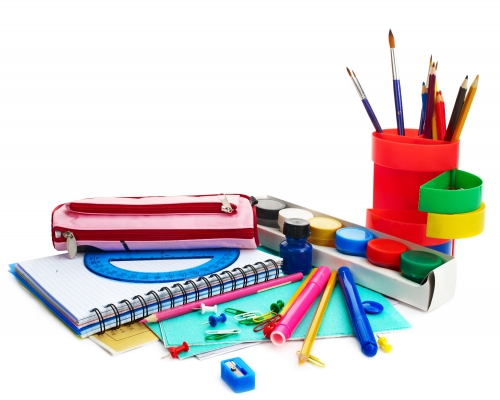 Итоги Республиканской благотворительной акции «Помоги собраться в школу»
Мероприятия, проводимые в рамках акции 
«Помоги собраться в школу» в Муниципальных районах РТ
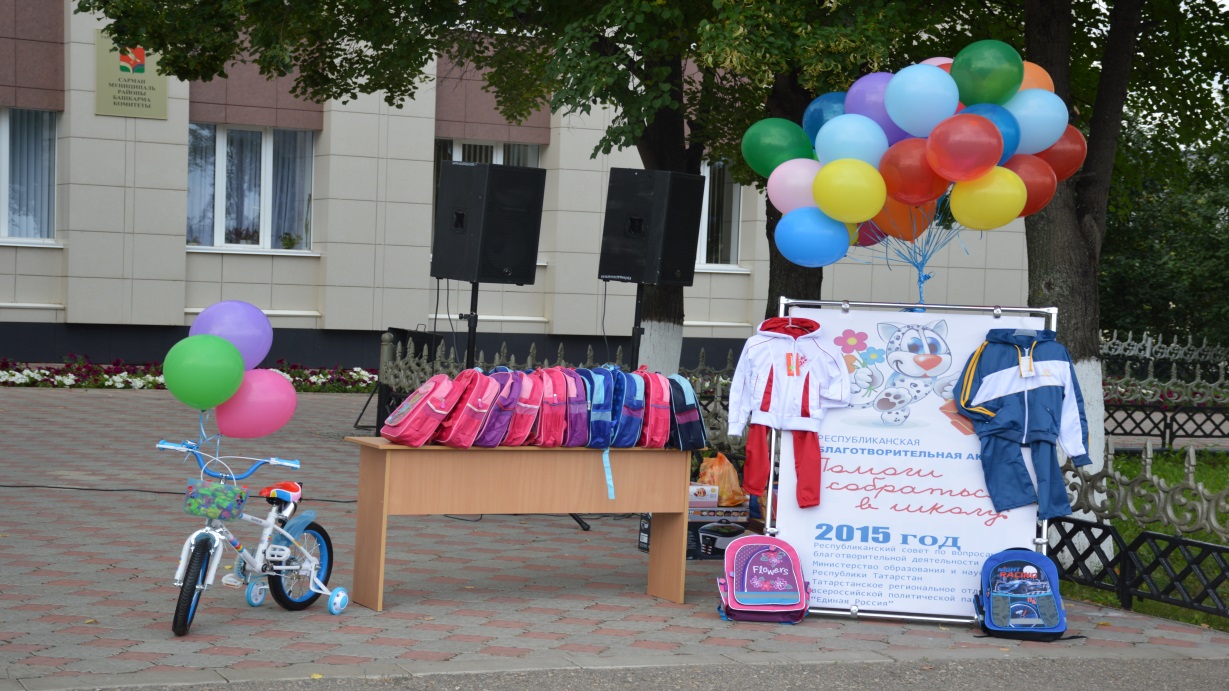 Сармановский район
119 школьникам Сармановского района были вручены комплекты школьных принадлежностей и комплектов школьной или спортивной формы
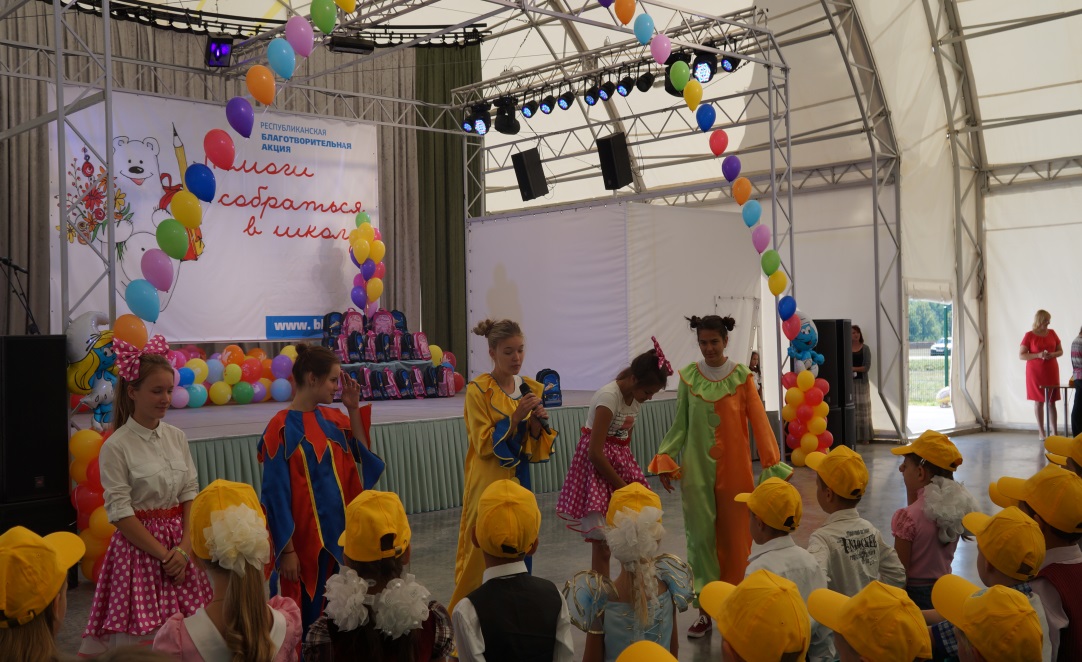 Спасский район
в Спасском районе школьникам были вручены 170 комплектов школьных принадлежностей и 130 комплектов школьной или спортивной формы
Мероприятия, проводимые в рамках акции «Помоги собраться в школу» в Муниципальных районах РТ
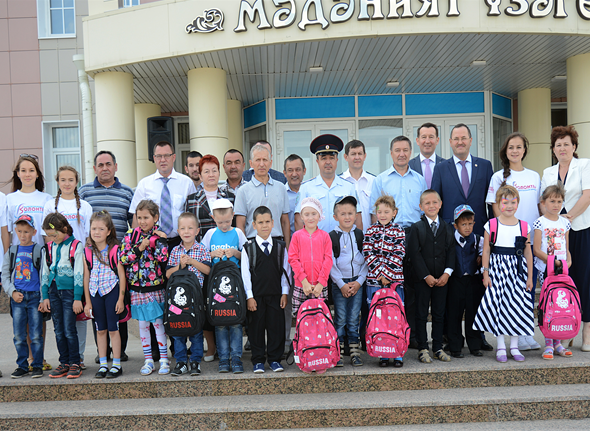 в Балтасинском районе школьникам были вручены 111 комплектов школьных принадлежностей и 1 комплект школьной формы
Балтасинский район
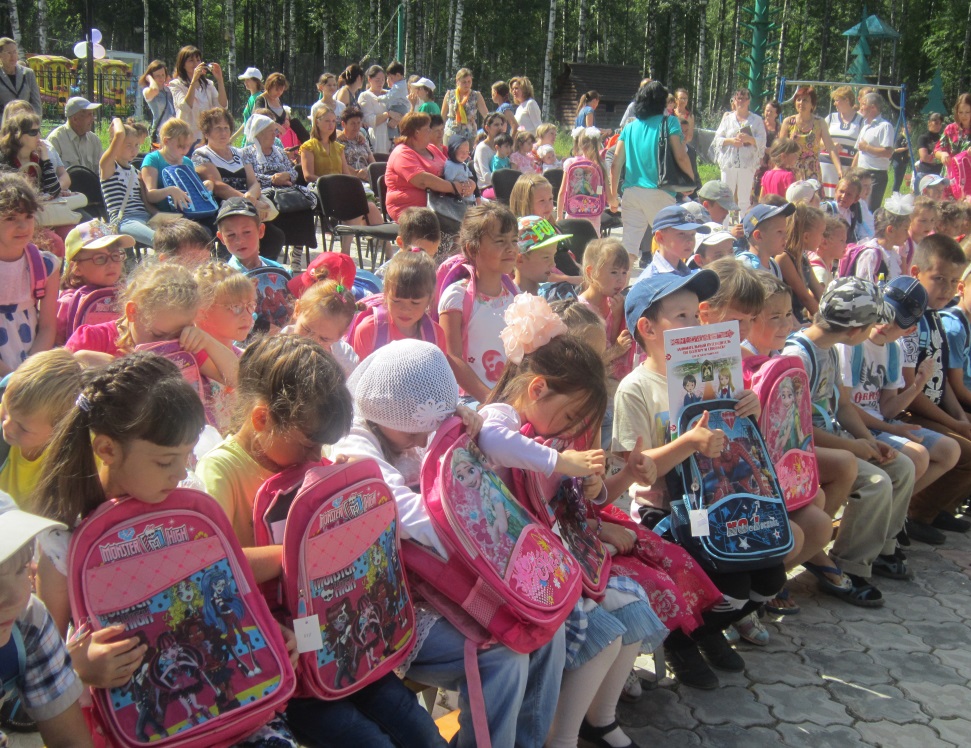 202 школьника Высокогорского района получили комплекты школьных принадлежностей
Высокогорский район
Мероприятия, проводимые в рамках акции 
«Помоги собраться в школу» в Муниципальных районах РТ
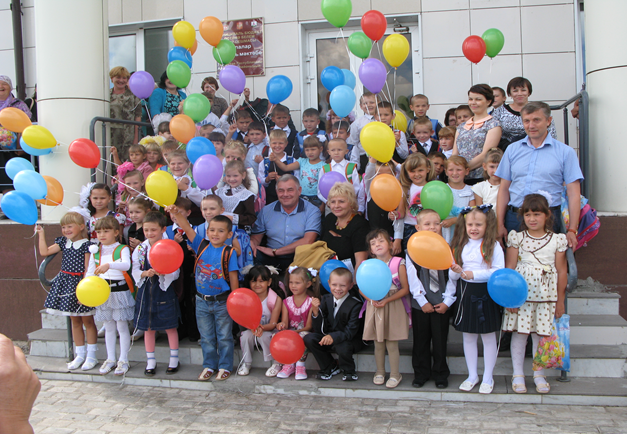 в Алексеевском районе школьникам были вручены 203 комплекта школьных принадлежностей и 
47 комплектов школьной или спортивной формы
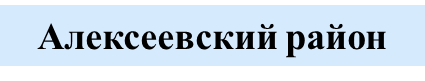 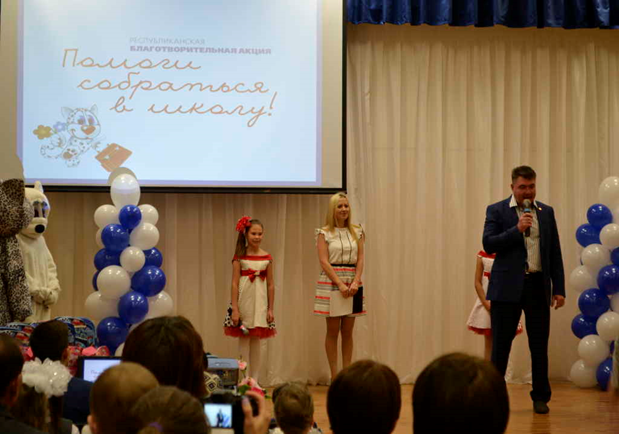 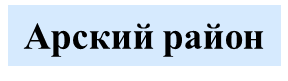 274 школьников Арского района получили комплекты школьных принадлежностей
Благотворительная акция по сбору гуманитарной помощи «День знаний в Новороссию!»
В целях оказания помощи учащимся образовательных учреждений Донецкой и Луганской народных республик в канун 1 сентября в Республике Татарстан был организован сбор гуманитарной помощи и направлено 440 коробок канцелярских принадлежностей, школьная и спортивная форма и другие предметы детской школьной одежды в количестве 1000 комплектов на сумму около                3 млн.рублей.
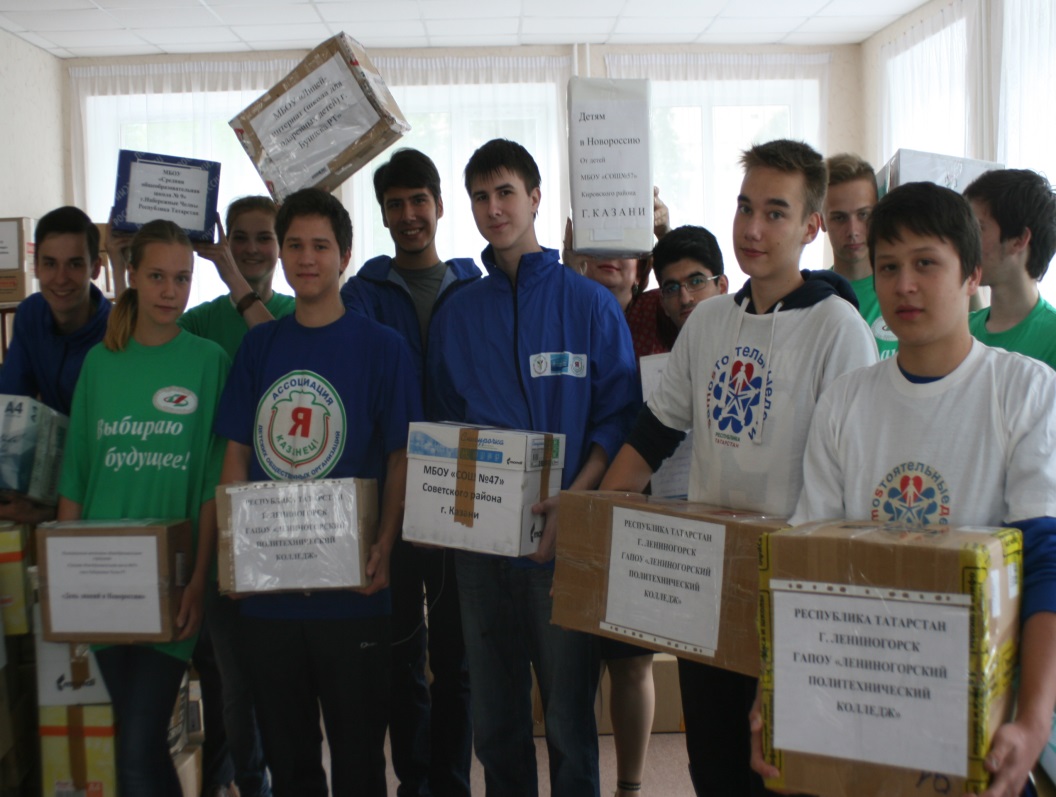 Реквизиты счета Республиканской благотворительной акции «Помоги собраться в школу»
Благотворительный фонд «АК БАРС СОЗИДАНИЕ»
ОГРН 1061600052425
ИНН/КПП 1658079690/165701001
р/с 40703810100020000999 в ОАО "АК БАРС" БАНК
БИК 049205805
корреспондентский счет 30101810000000000805
назначение платежа: Помоги собраться в школу
                                                      название акции
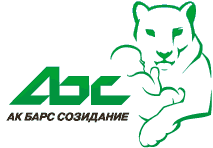